SWAN Quarterly Meeting
March 7, 2024
Agenda
Call to Order and Welcome
Public Comment
Approval of minutes
Board election
EBSCO group-purchase renewal
Approval of FY25 budget
Amend current FY24 budget
Platform survey results
SWAN consulting overview
Announcements & Questions
2
SWAN Board election 2024
March 7, 2024
3
SWAN Library Services
Election process & timetable
March 7, 2024
4
SWAN Library Services
EBSCO database subscription year-5 renewal group-purchase
March 7, 2024
5
SWAN Library Services
EBSCO database group-purchase
Renewal with 84 participating libraries
Preview pricing at February 6th Committee of the Whole meeting
Opt-out period ended Friday, February 23rd  11:59 p.m.
1 library opted out: Wood Dale
1 library joined: Addison
Updated pricing within March 7th meeting packet
March 7, 2024
6
SWAN Library Services
Renewal timeline
March 7, 2024
7
SWAN Library Services
FY2025 budget
Aaron Skog, Executive Director
March 7, 2024
8
SWAN Library Services
SWAN budget process timeline
Today
Quarterly meeting Thursday, March 7, 2024
Budget vote
March 7, 2024
9
SWAN Library Services
Budget priorities
Helpdesk platform
Single sign-on (SSO)
Downsizing office space
Membership changes
Preparation & research
SirsiDynix annual subscription
Year-5 of 5-year contract
Removed BLUEcloud Mobile & eResource Central expense $95,130
OCLC annual subscription
Factored 3% increase
March 7, 2024
10
SWAN Library Services
Budget Highlights
100 Libraries strong
Addison Public Library full member
Prairie State College exits
Year 2 Aspen Discovery catalog hosting & Support site hosting
Full year security initiative expenses: MDR
SWAN Expo August 2024: 50th anniversary of SWAN (1974-2024)
Revenue
Increase interest income
Small RAILS funding increase from prior years
Membership fees decrease -6%
Expenses
Overall, decrease -3.4% 
Added SSO & helpdesk system
March 7, 2024
11
SWAN Library Services
FY25 budget: Helpdesk platform
Replacement for OTRS ticketing system and user portal including improved analytics
Customer Relations Manager
Possible additional features
Knowledge Base
Forum integration
Candidates
Zendesk
Zoho Desk
Freshdesk
Budget line #5470 Support Services Subscription
$20,000 annual subscription in FY25 budget
Expense has a small offset with decommission of existing ticketing system
March 7, 2024
12
SWAN Library Services
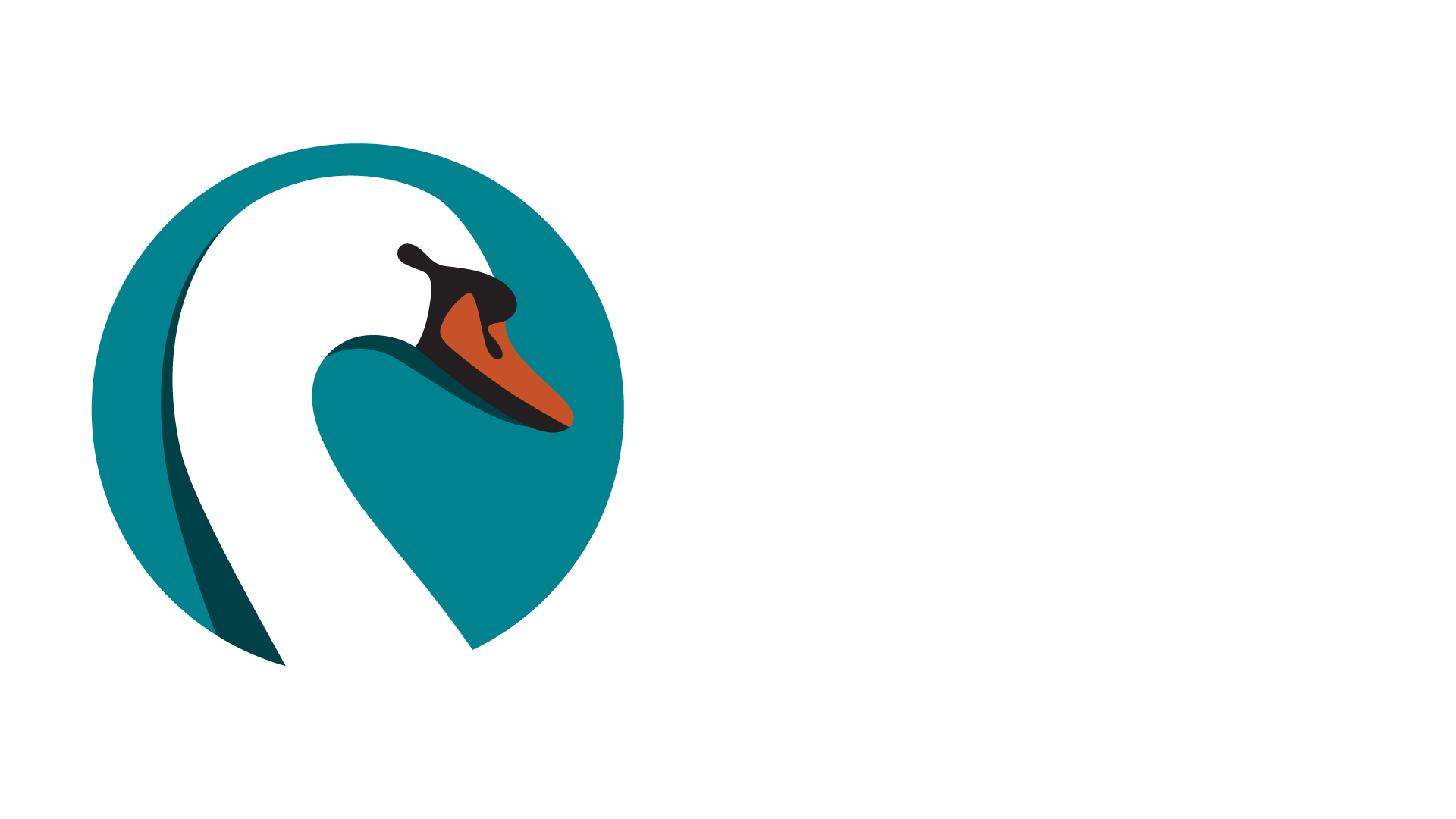 Streamlined experience for member library and SWAN staff
Unify all SWAN’s services/accounts under single login
Sign in once and access all services
Leverage existing L2 account 
No need to create new account or migrate credentials
Flexible framework – Easy to add new services going forward
What is Single Sign-On?
Single sign-on is an authentication schema that allows a user to log in with a single ID to any of several related, yet independent, software systems.
[Speaker Notes: What is Single Sign-On?
Who does this effect? (SWAN Staff, Member Library Staff, not patrons)]
How will SSO work?
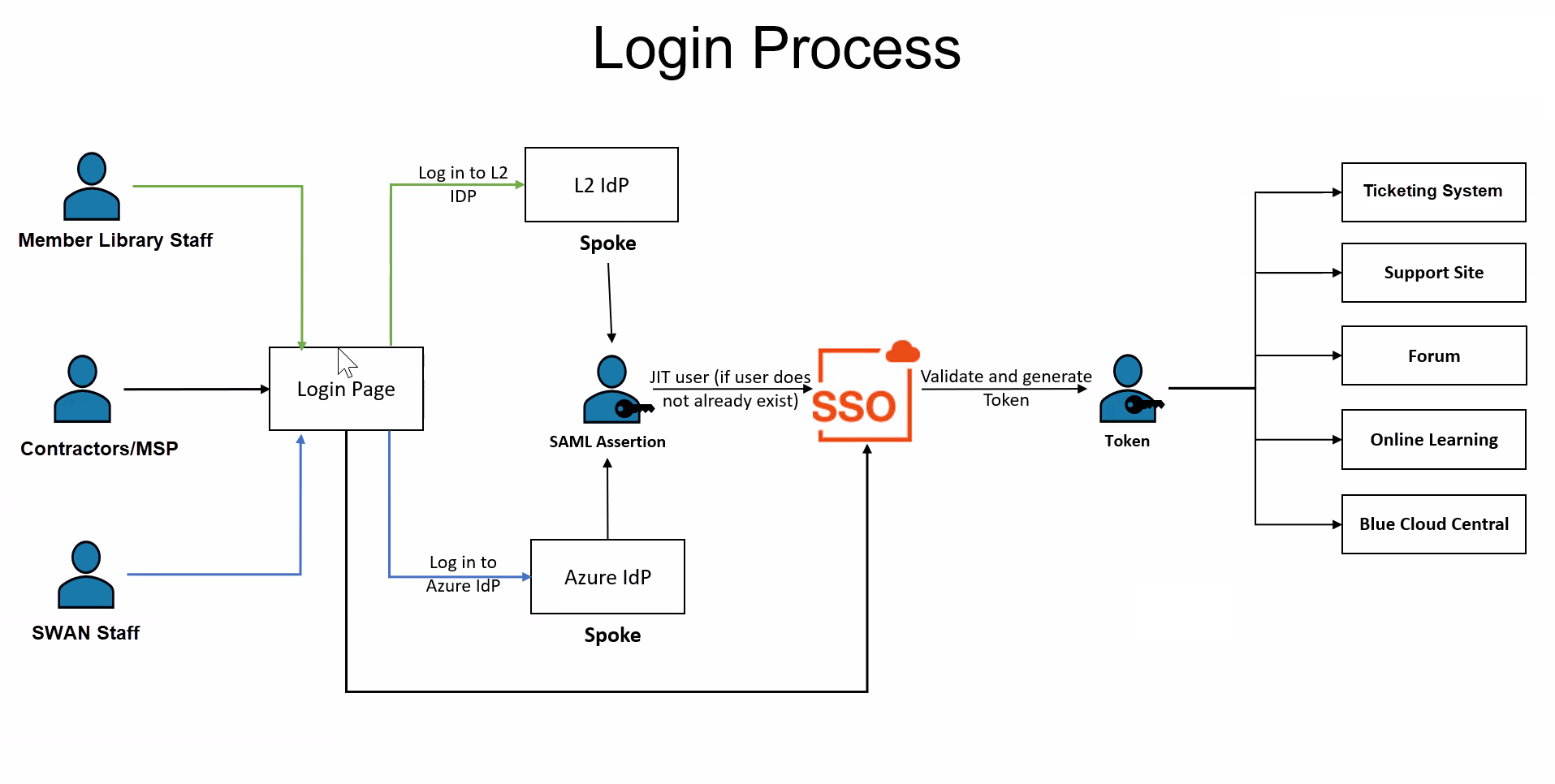 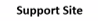 FY25: SSO project & budget expense
Subscription based on annual active users
1,000 to 1,200 library staff estimated
SWAN researched in-house, self-maintained, and SaaS options 2022-2023
Ping/HiQuest selected as vendor
Vendors (Okta/Auth.0/etc.) unable to meet our requirements
Ping offers bespoke implementation 
Seamless integration with Support Site
Future proof our next library staff client
BLUEcloud Staff
Alternate option requirement
Budget line #5430 Server Infrastructure
$26,890 annual subscription
One-time setup & configuration costs $35,000
Amend existing SWAN budget for FY24 to allow project to begin
Resolution to amend SWAN budget at March 7, 2024 Quarterly membership meeting after budget approval
March 7, 2024
15
SWAN Library Services
[Speaker Notes: In-house options required significant staff involvement to both implement and maintain.

Ping’s solution is designed to work in conjunction with our existing Drupal Support Site and use L2 as the Identity provider]
FY25: Office relocation
FY25 budget $32,100 expense reduction
Current space July – Dec 2024
New space Jan – June 2025
Reduction in square footage
Current 5, 621 sq ft
Anticipated 2,800 sq ft
Commercial lease length unknown 
Moving November 2024
Current floor plan
March 7, 2024
16
SWAN Library Services
Membership changes: Addison Public Library & Prairie State College
March 7, 2024
17
SWAN Library Services
SWAN Reserves
Updated with FY23 audit
Impact fee revenue $17,592 from Addison

One-time expenses:
SSO one-time costs
Office relocation expenses
March 7, 2024
18
SWAN Library Services
FY25 Revenue budget
March 7, 2024
19
SWAN Library Services
Revenue
Membership Fees, Grant Revenue, Investment & Interest
Pass through: Group-purchase, Reimbursements for Losses,
RAILS LLSAP Support revenue
$500,616 FY25
$2,228 increase
Interest income budget increased from $20,800 to $83,328
Membership fee budget line  decreases $196,245
Overall decrease 6% (mileage varies per public library)
Annual conference fees (offset the food & beverage expenses at rental MVCC)
E-commerce transactions budget line (offset by #5940 expense)
EBSCO group purchase fees (offset by #5990 expense)
March 7, 2024
20
SWAN Library Services
Expense budget 3.4% decrease FY25
March 7, 2024
21
SWAN Library Services
Expenses
Salaries & Wages
Personnel Benefits
2% increase in budget
First increase in 5 years
Held static FY20 – FY24
Positions consolidated via retirement & attrition
2 part-time staff added to Bibliographic Services in December 2022
Increasing complexity with Aspen grouped records
FRBR display of book editions, large type, eBooks, eAudiobooks
FY25 budget benefits for health, dental, & life insurance
Based on open enrollment completed January 1, 2023
Reduction compared to prior year based on usage
March 7, 2024
22
SWAN Library Services
Expenses
Buildings & Grounds
Professional Development
Decrease -24.8%
Facility lease ends November 2024
New location with planned reduction in square footage
Utilities expense unchanged
Reduced expenses based on actual end of June 30, 2023
Conference travel budget $6,000  reduction from pre-pandemic $11,000 budget
March 7, 2024
23
SWAN Library Services
Expenses
Membership Development
Information & Technology Services
Supports SWAN Expo
SWAN 50th anniversary
Reduced staff travel budget to libraries
Expenses for SWAN Learning Management System is the #5330 Library Professional Development budget line
Full year transition of SWAN websites hosted by in SWAN infrastructure to vendor solutions
Decrease for Azure expense #5430
SirsiDynix decrease (BLUEcloud Mobile & eResource Central service replaced by LiDA)
OCLC increase 3% (anticipated)
EBSCO increase 3% (anticipated)
March 7, 2024
24
SWAN Library Services
Expenses
General Office, Hardware & Equipment, Insurance
Contractual Services
Budget for office supplies includes one-time $10,000 for office relocation needs
Business, D&O, crime, cyber insurance budget increase based on 2023 renewal
Continuing legal, HR Source membership, & accounting services
Addison joining = contractual expenses RAILS Catalog Grant
SWAN Expo MVCC facility expense
Increase to Notification & Collection due to MessageBee expense
Consulting expenses for FY25
LiDA software development $5,000
March 7, 2024
25
SWAN Library Services
Expenses
Library Materials & Content
Interest & Fees
EBSCO database package group-purchase year-5 renewal 3% increase
Budget line #5940 E-commerce payment transactions added with revenue offset
Bank fees, merchant account ProPay fees reduction
Annual conference merchant account fees no longer needed
March 7, 2024
26
SWAN Library Services
Revenue: Membership Fees
Separate formula for academic, school, special, and public libraries
Public library formula based on county tax data (Cook, DuPage, Kane, Will)
Self-reported bond payments, debt service obligations deducted from total tax data
Completion of debt service payments may increase fees (ex: Downers Grove)
Details on how SWAN membership fees are calculatedhttps://support.swanlibraries.net/about/budget
State funding via RAILS LLSAP is applied as a reduction in membership fees for 96 public libraries
March 7, 2024
27
SWAN Library Services
Public library fee formula incorporates tax data 
Bond or debit service arrangement will be deducted from tax data
FY25 budget is using 2021 tax & bond data
Why not current?
Disbursement completed end of 2022
Tax reports collected in September 2023
FY25 SWAN budget work begins October 2023
Bond schedule & SWAN: set it & forget it!
FY25 Revenue
Bond schedule updates
March 7, 2024
28
SWAN Library Services
Budget approval
Discussion

Motion to accept the SWAN budget for fiscal year 2025 as presented

Roll-call required
March 7, 2024
29
SWAN Library Services
Amend current budget
March 7, 2024
30
SWAN Library Services
Amend budget
Single sign-on project
Pricing for project negotiated with vendor Ping
After approval, work can begin immediately
March 7, 2024
31
SWAN Library Services
Budget vote
RESOLVED, THE SWAN FISCAL YEAR 2024 BUDGET LINE #5430 SERVER SOFTWARE LICENSING WILL BE INCREASED FROM $18,000 TO $79,890 FOR THE IMPLEMENTATION OF SINGLE SING-ON SERVICES TO BE COMPLETED BY JUNE 30, 2024.
March 7, 2024
32
SWAN Library Services
Membership Satisfaction Survey Results
Aaron Skog, Executive Director
Jennifer Cottrill, Board President
March 7, 2024
33
SWAN Library Services
Membership satisfaction survey
Goal of survey
Open to 100 library directors to complete
Rate the satisfaction of products
Results
75 library responses
6 platform ratings
Valuable written comments
Some clearly conferred with library staff/management team
March 7, 2024
34
SWAN Library Services
Satisfaction with software products & platform: Question 1
Q1. Please rate your satisfaction with each of the following products.
WorkFlows by SirsiDynix
BLUECloud Analytics by SirsiDynix
MobileCirc/MobileStaff by SirsiDynix
Aspen Discovery
MessageBee by Unique Management
OCLC WorldShare
March 7, 2024
35
SWAN Library Services
Satisfaction with software products & platform: Question 2
Q2. Considering your overall experience with the above platforms, how well do the currently provided products meet the needs of your library?
0=poorly 
10=extremely well
March 7, 2024
36
SWAN Library Services
March 7, 2024
37
SWAN Library Services
March 7, 2024
38
SWAN Library Services
March 7, 2024
39
SWAN Library Services
March 7, 2024
40
SWAN Library Services
March 7, 2024
41
SWAN Library Services
March 7, 2024
42
SWAN Library Services
March 7, 2024
43
SWAN Library Services
Satisfaction with software products & platform: Questions 3 & 4
Q3: For the products for which you indicated satisfaction, please provide detailed feedback on which features of which products you appreciate.
Q4: For the products for which you indicated dissatisfaction, please provide detailed feedback on which features of which products you find problematic. Where appropriate, please attach screenshots and share attempted solutions.
March 7, 2024
44
SWAN Library Services
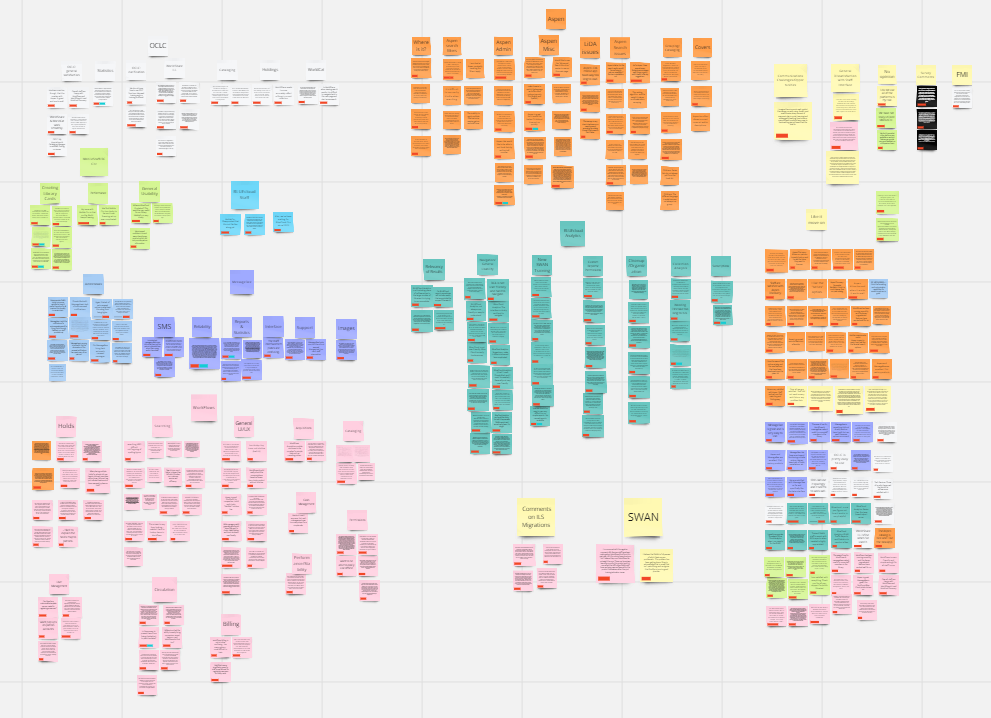 Comment sorting & analysis underway
March 7, 2024
45
SWAN Library Services
Next steps
Analysis of the written comments
Sharing results with board & membership
Recommendations
Contract renewal
Follow-up investigation
Opportunities
March 7, 2024
46
SWAN Library Services
SWAN 50th anniversary: 1974 -2024
SWAN started in March 1974…
9 libraries sign contract with Suburban Library System
Alsip
Dolton
Eisenhower
Elmhurst
Harvey
Lansing
Northlake
Oak Park
Park Forest
[Speaker Notes: Go live was Aslip in June 1975]
Save the date!
Friday, August 23
Do you have a session you want to present at Expo?
Individual presentation, co-presenters, panels, and workshop ideas are welcome
45 minutes length
Submit your proposal!
support.swanlibraries.net/expo
SWAN Expo 2024
On-demand consultations
Scott Brandwein, SWAN Assistant Director
Meeting with SWAN staff via Zoom
Choose a topic, tell us what you want to chat about, and schedule time on our calendars
Consultations are 30 minutes, or 60 in select cases
On-demand consultations
On the support site…
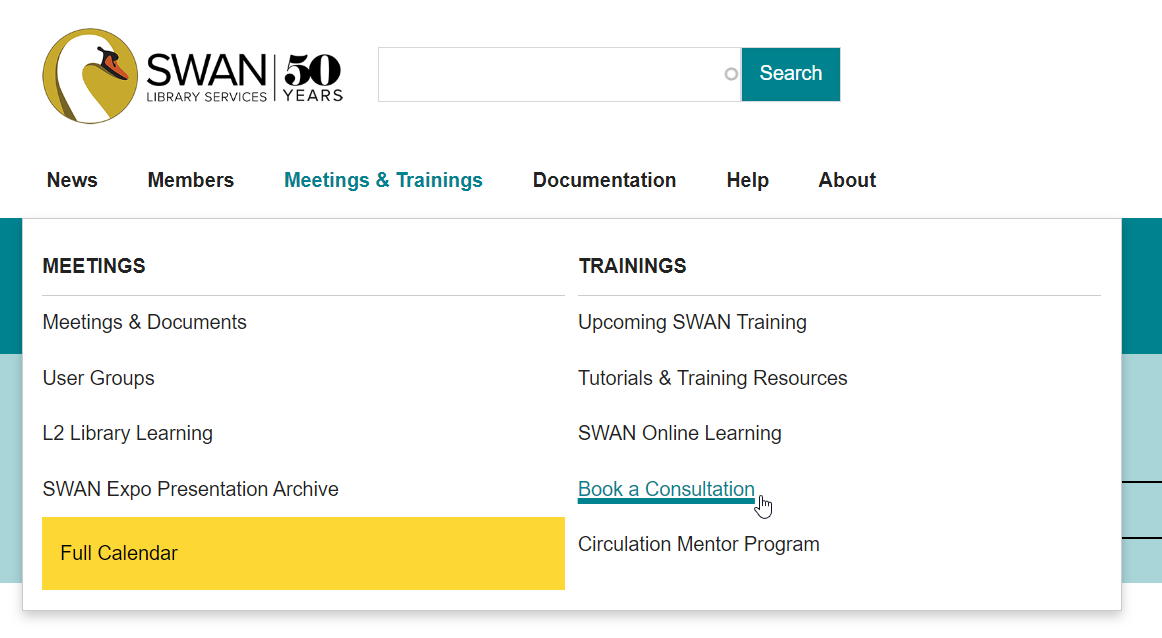 Choose a topic…
Acquisitions
Cataloging
Circulation configuration
Library collection projects
MessageBee
AspenDiscovery/LiDA
Partnerships
Other
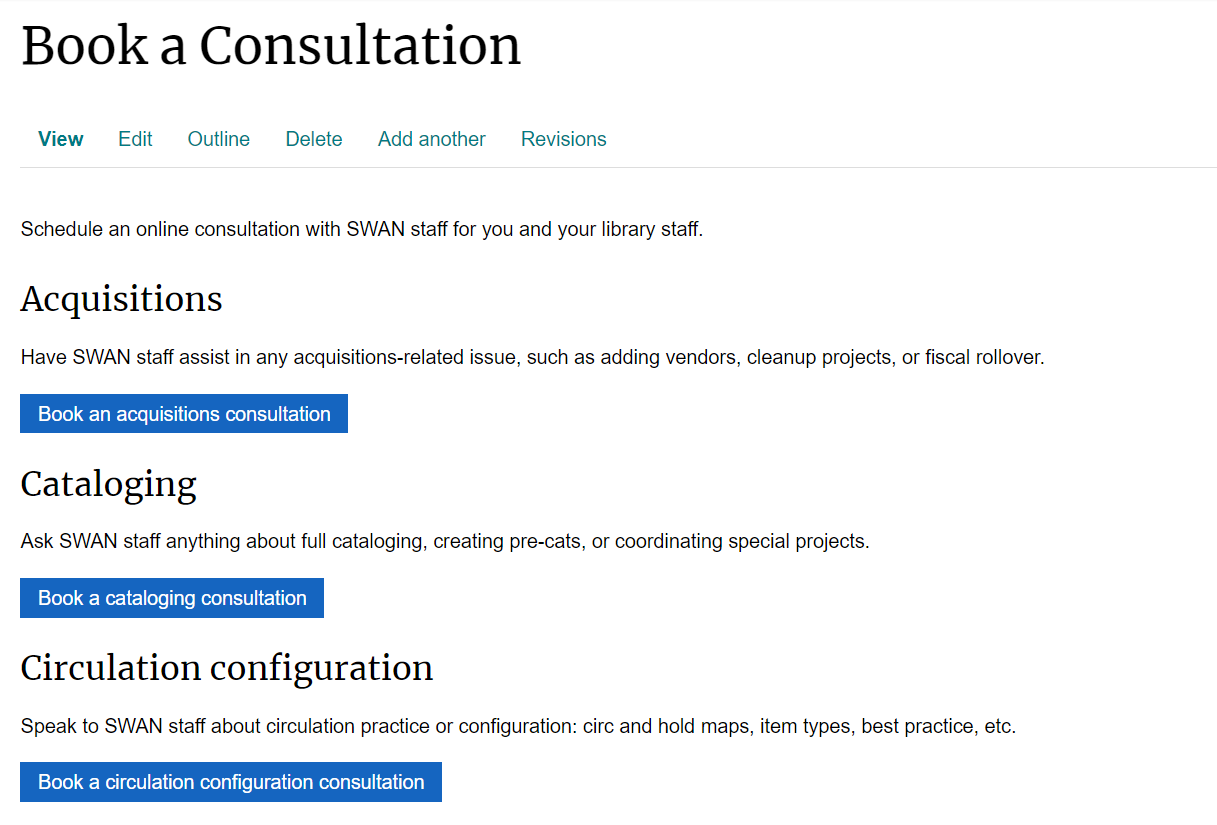 Pick a time slot.
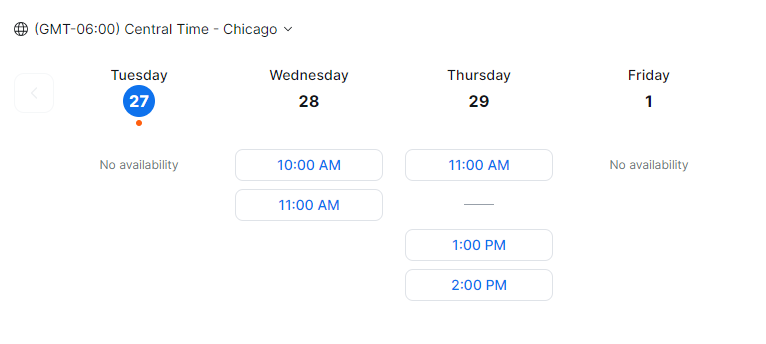 Submit a ticket from our support site
Search results based on ticket subject
E-mail ticketing still an option
Ticket submission form
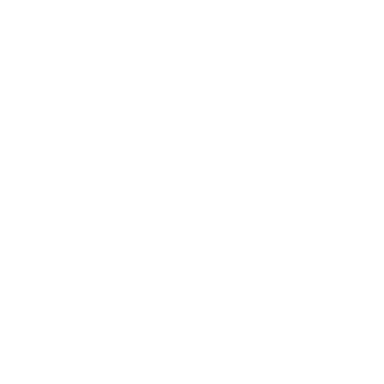 On the support site…
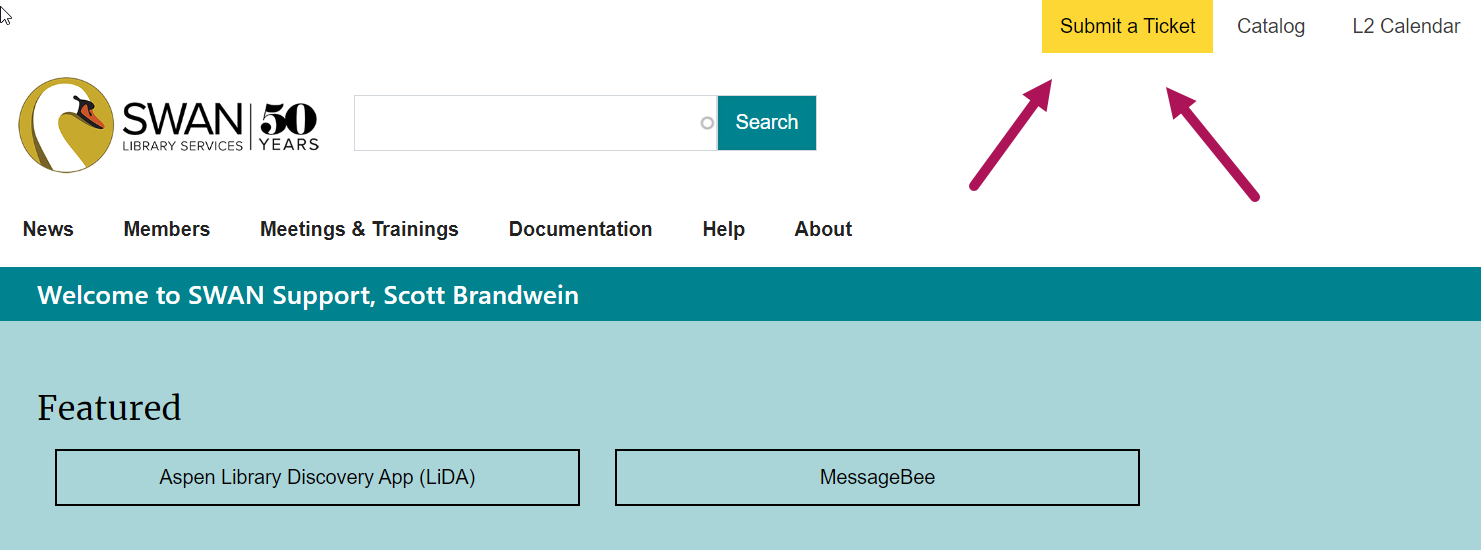 Results example
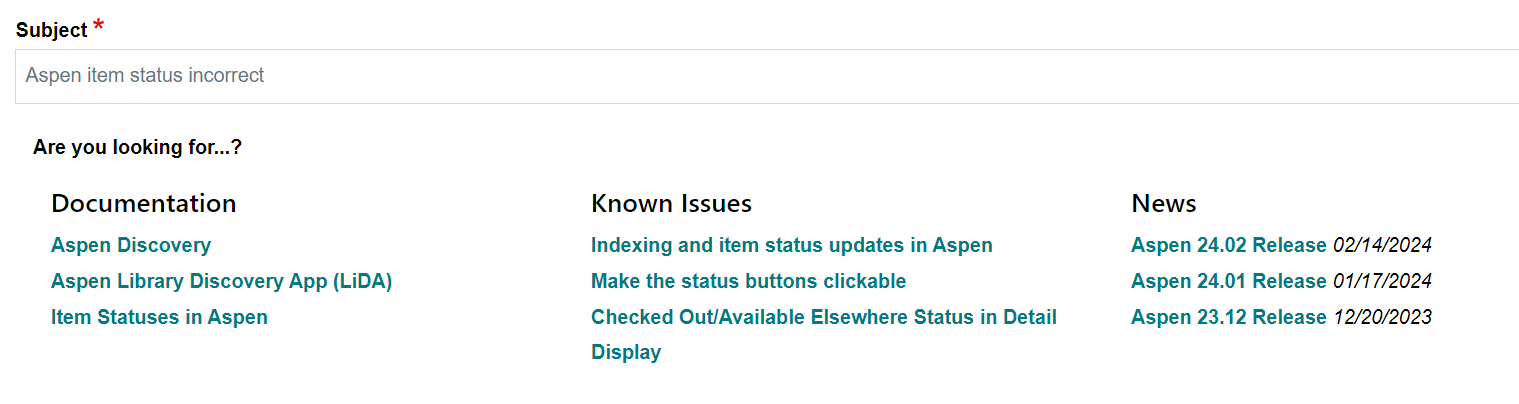 Thank you!
58